Министерство образования и науки Республики Тыва 
ГБПОУ РТ «Тувинский техникум предпринимательства
Модель сетевого взаимодействия в области инклюзивного профессионального образования инвалидов и лиц с ограниченными возможностями
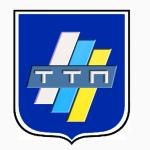 Тувинский техникум предпринимательства
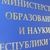 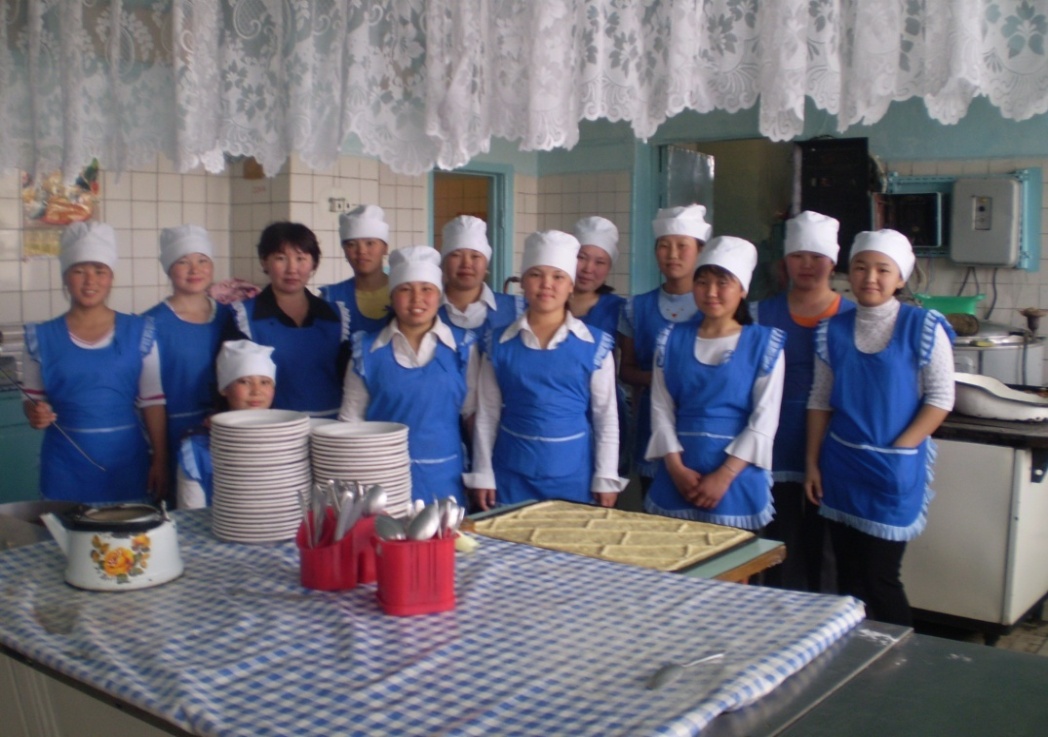 2014 г. - Лауреат конкурса «100 лучших
 ссузов России»
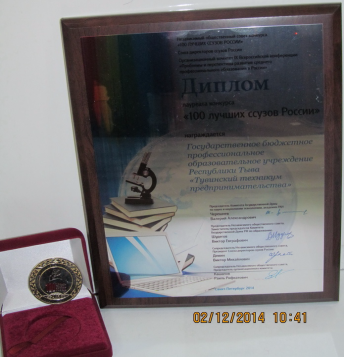 Общая  учебная S – 1158,56 кв.м.
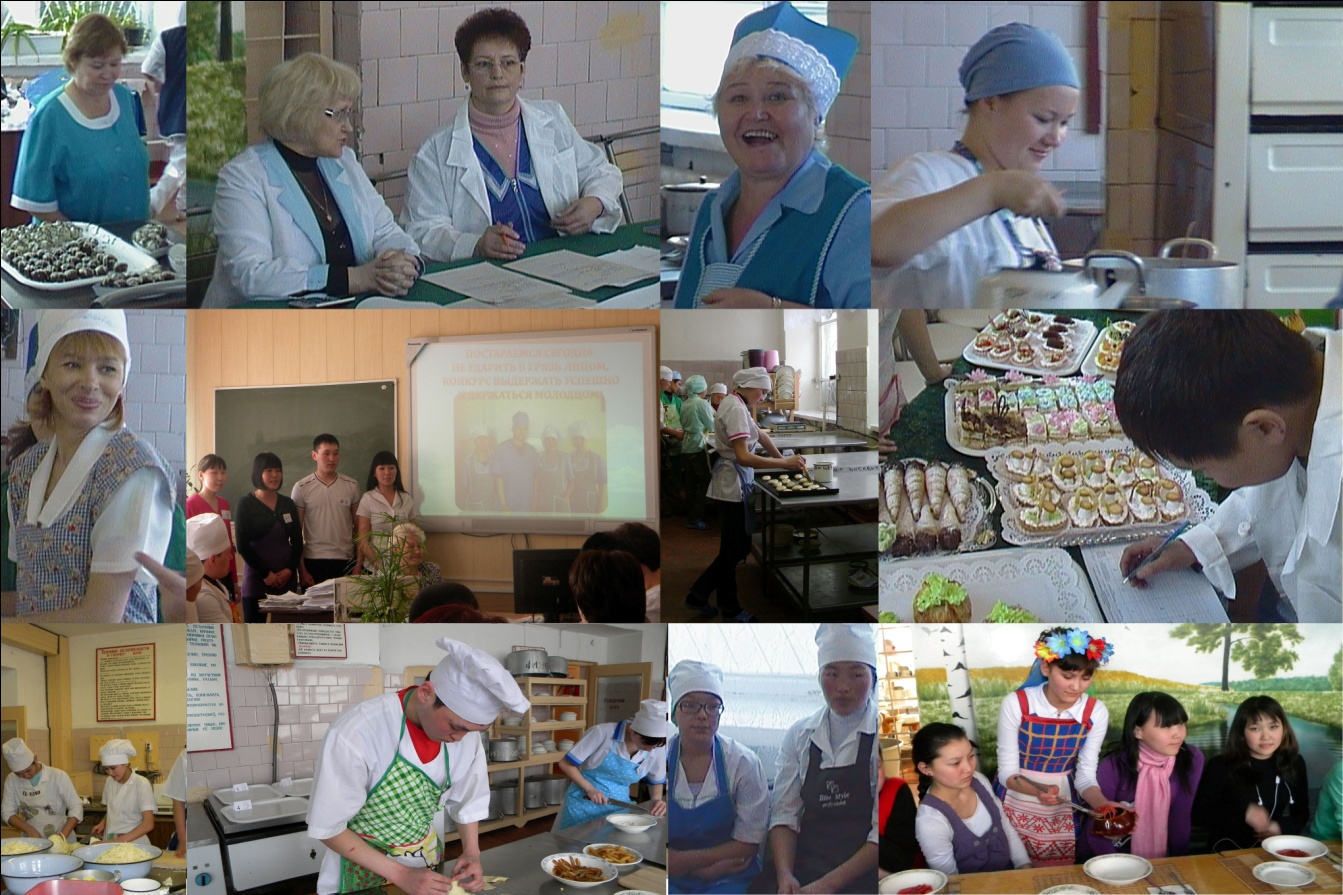 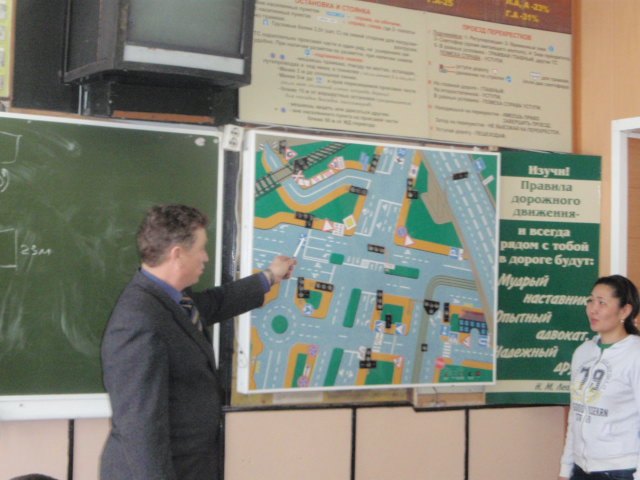 11 учебных кабинетов
3 учебных мастерских
Спортзал

Библиотека
482 обучающихся
70 - в статусе детей-сирот 
14 детей-инвалидов и детей с ОВЗ
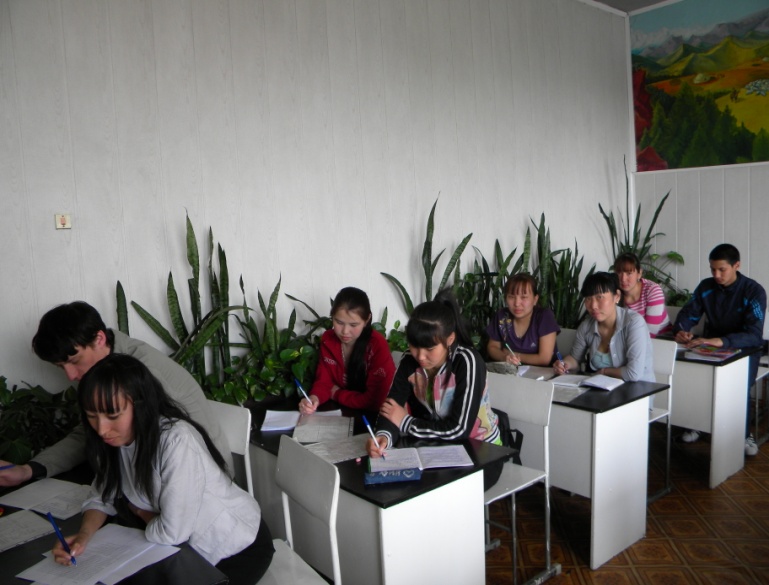 Программы подготовки ССЗ:
1. «Экономика и бухгалтерский учет (для торговли и общественного питания);
2. «Коммерция (по отраслям)»;
- «Туризм»;
3. «Технология продукции общественного питания».
4. Товароведение и экспертиза потребит.товаров  
Программы подготовки КРС: 
1. «Повар, кондитер»;
2. «Продавец, контролёр-кассир»;
3. «Агент рекламный».
2018 г.- 
прием – 190 (2017-215)
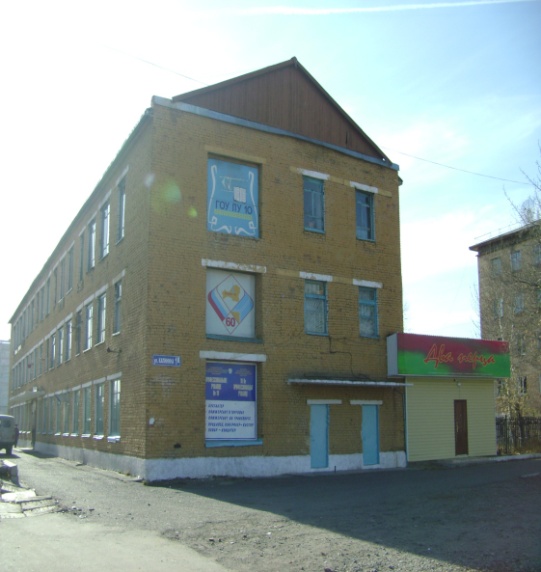 фонд – 115650 экз. книг
2018 г.-   всего выпуск 164, из них 106 (64%) выпускника трудоустроено  (2017 г.-134)
Собственное дело-14 чел.
ОРВО – выпуск 14 чел., поступили в вузы- 4 чел.
Всего – 68 работников
47 педагогических работников
14 молодых специалистов
9 педагогов с высшей категорией
13 –с первой категорией
1 –Заслуженный учитель России (Кузнецова Л.М.)
5 отличников профобразования РФ
7 педагогов имеют почетные грамоты Минобрнауки России
12 педагогов-мужчин
Более 200 соглашений о социальном партнерстве:
ГК «Буян-Бадыргы», рестораны «Баян-Гол», «Алдын-Доос», кафе «Саяны», Едим дома», магазины «Олчей», DNS, Автомобиль и др.
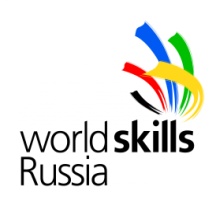 С 2015 года – 11 победителей и призеров  региональных чемпионатов WSR и Всероссийских олимпиад по туризму и предпринимательству.
7 сертифицированных экспертов Ворлдскиллс
3 эксперта по оценке Демонстрационного экзамена
История создания техникума
1969 г.
1992 г.
2013 г.
УКК Минторговли Тув.АССР
ПТУ-10
ГБПОУ РТ «ТТП»
Достигнутые промежуточные результаты по итогам реализации сетевой модели: 
1. Ежегодное проведение мастер-классов, профессиональных проб для участников сетевой модели в рамках проведения Дня открытых дверей на региональном и муниципальном уровнях.
2. Вовлечение с 2017 года в волонтерскую деятельность обучающихся с ОВЗ.
3. Ежегодное поступление выпускников с ОВЗ в профессиональные образовательные организации.
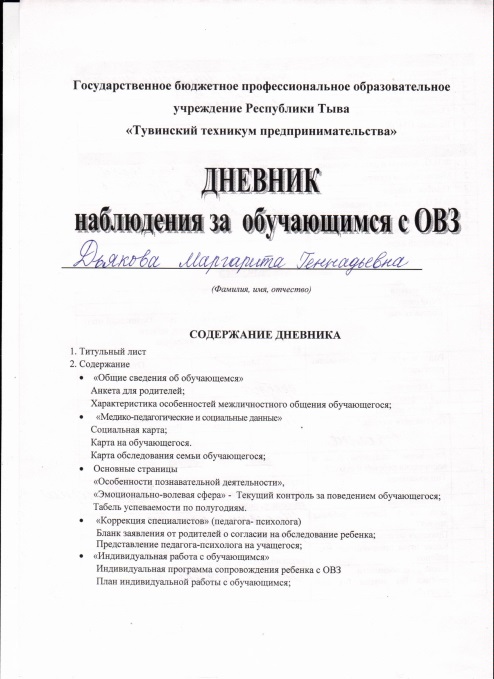 СЕТЕВАЯ МОДЕЛЬ
Показатели трудоустройства выпускников из числа лиц с ОВЗ
Нозологии, по которым обучаются студенты в БПОО по годам (2016-2018гг.)
Результаты психодиагностических исследований обучающихся группы №  11 (-сентябрь- ноябрь 2018 г.)
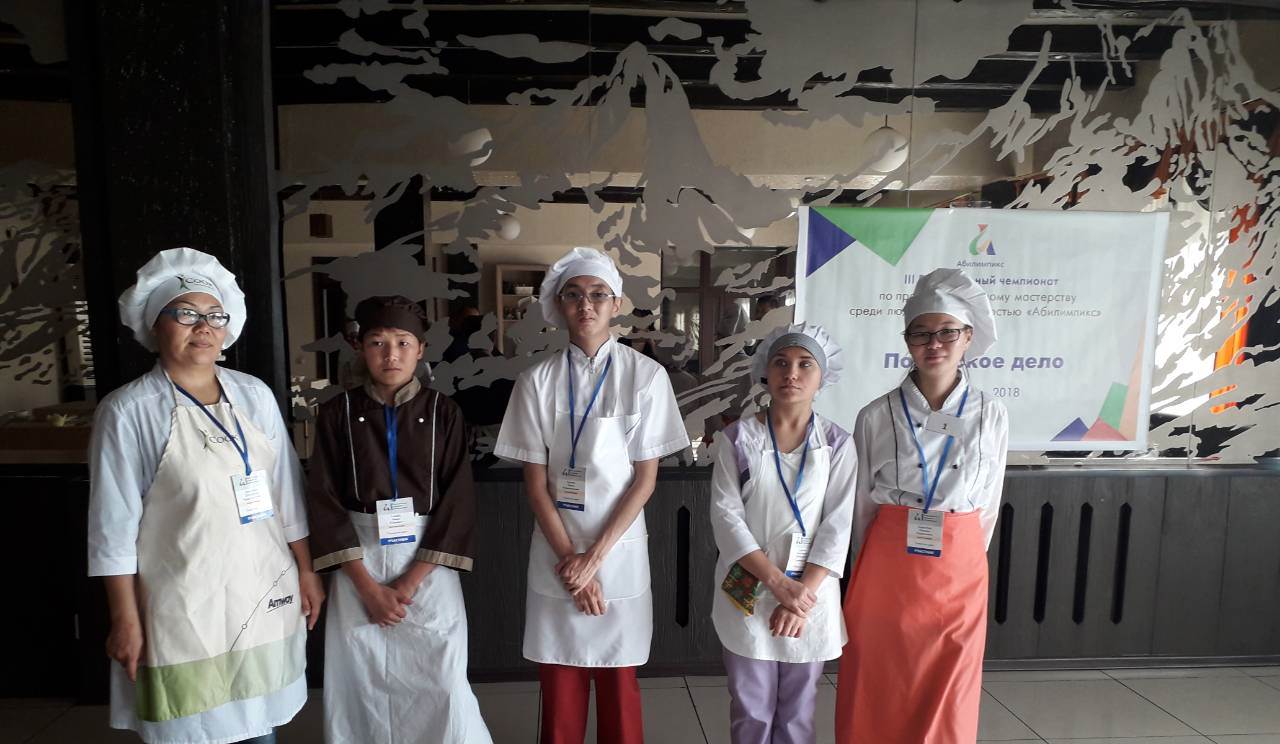 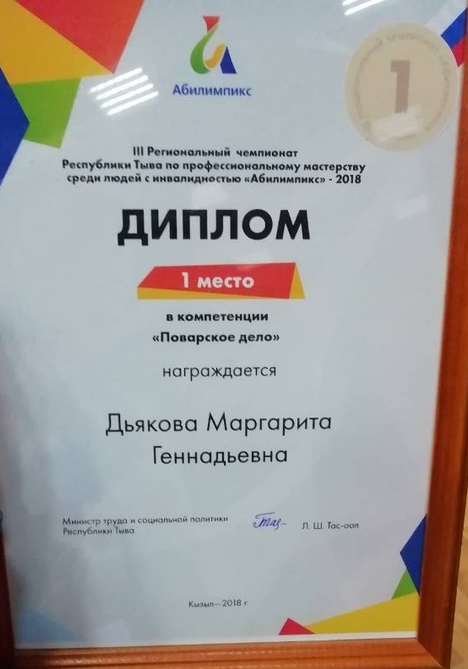 Дьякова Маргарита- победитель III регионального чемпионата «Абилимпикс 2018», октябрь 2018
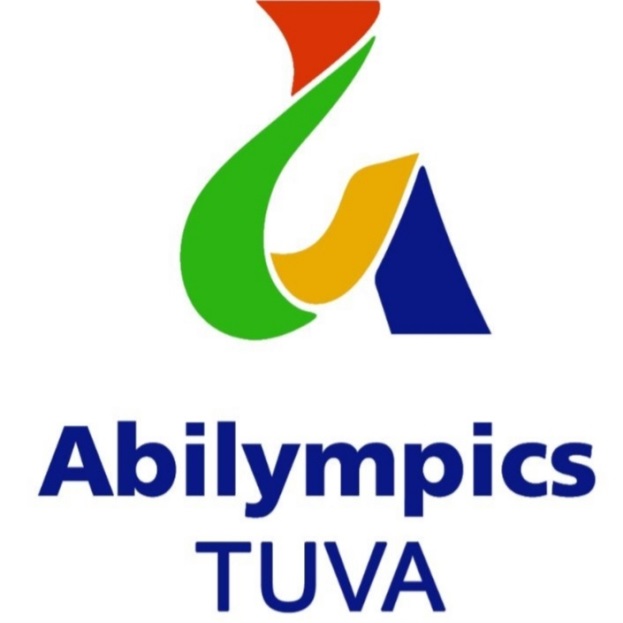 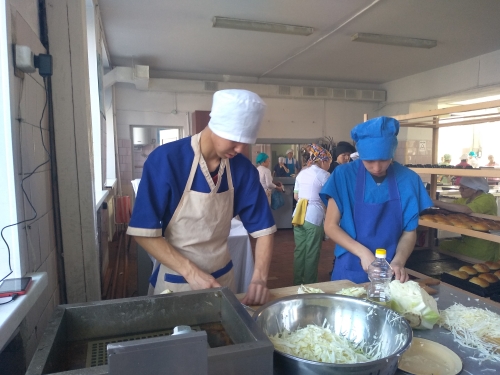 Обучающиеся 11 группы «Повар, кондитер»
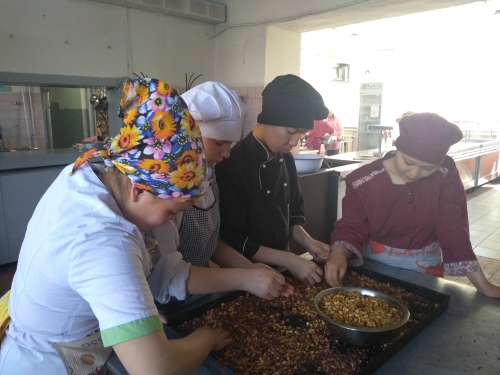 Учебная практика
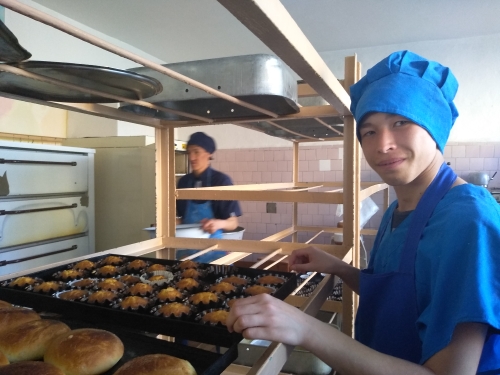 Во время учебной практики в кондитерском цехе
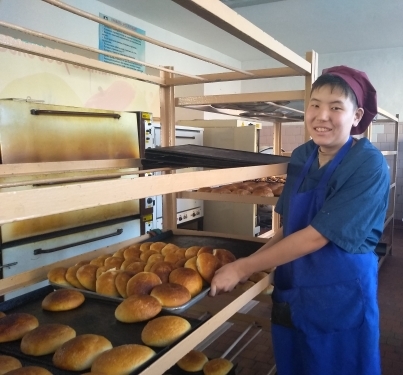 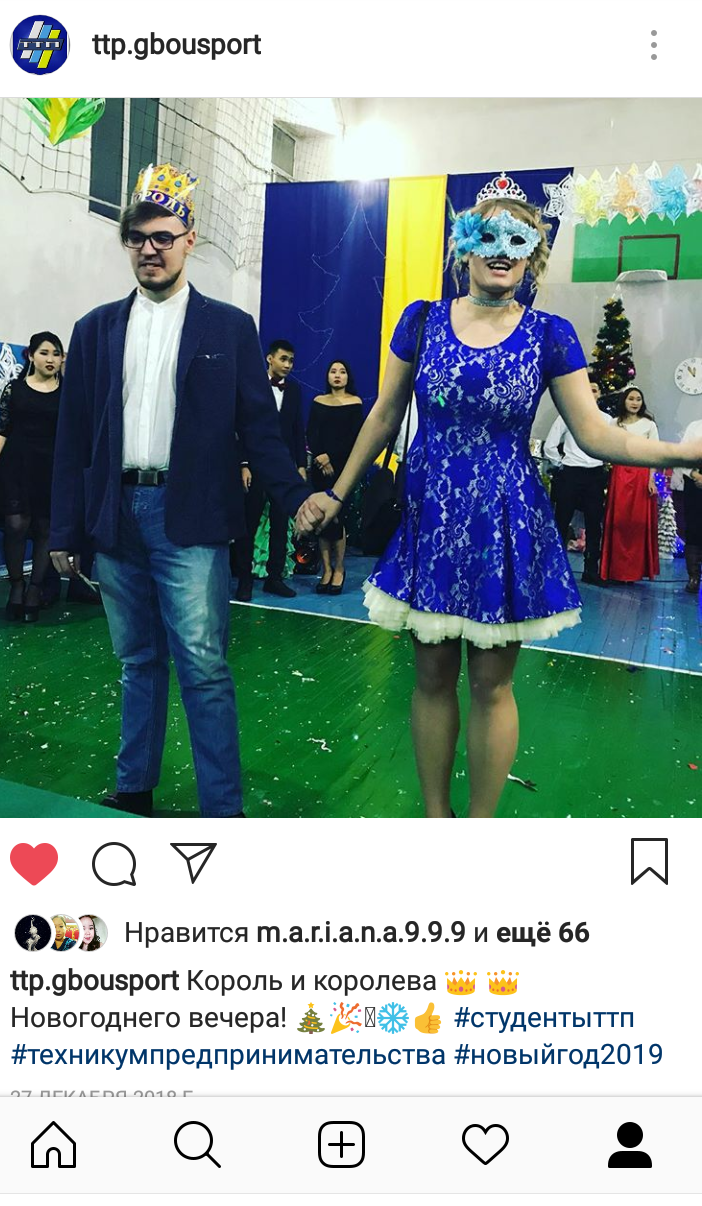 Обучающиеся 11 группы - активные участники различных мероприятий
Беляева Ксения – обладательница титула «Королева новогоднего вечера», 27 декабря 2018 г.
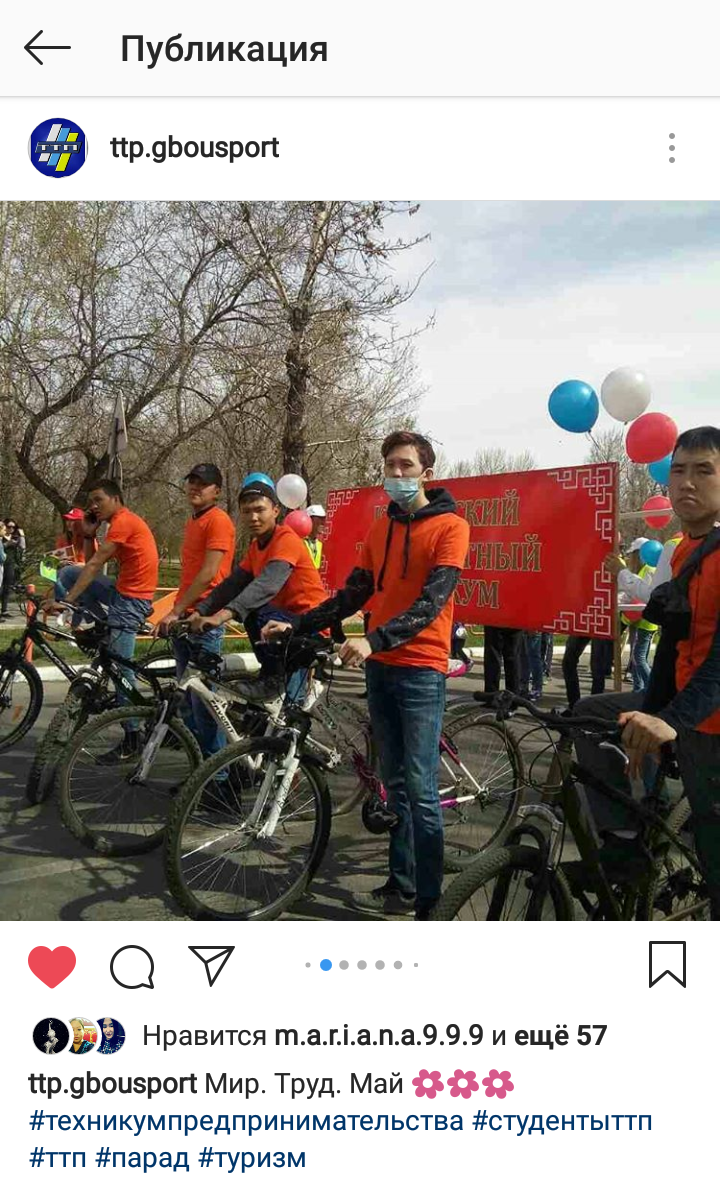 На фото: Бичешой Сайлык,выпускница 2018 г. 11 группы «Повар, кондитер»
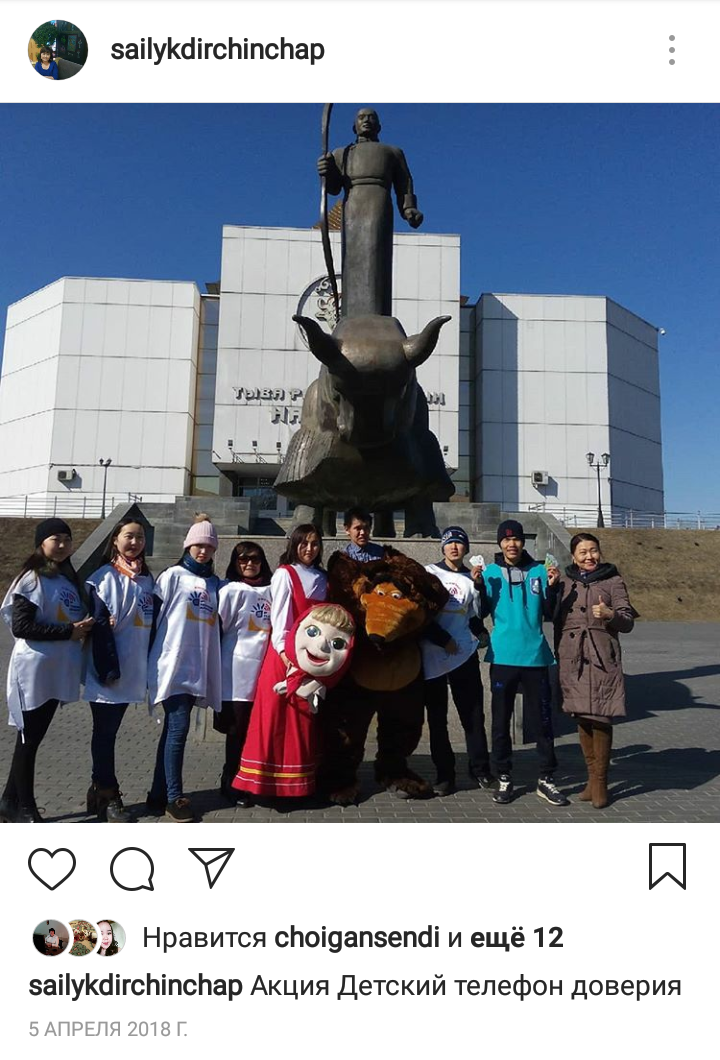 Волонтерская деятельность.2018 год, г. Кызыл.1 апреля- Акция «Детский телефон доверия»Среди участников акции-обучающиеся 11 группы Сайлык Бичешой, Орлан Салчак